サイエンス・コミュニケーション活動が開く夢　- つながる思いプロジェクト -
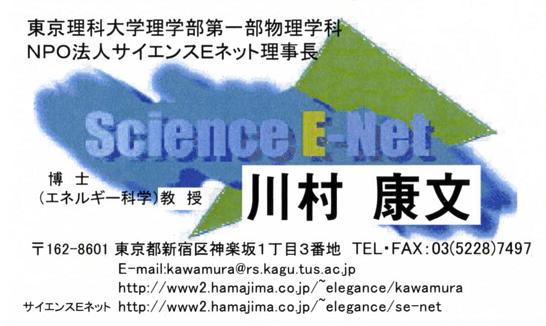 1
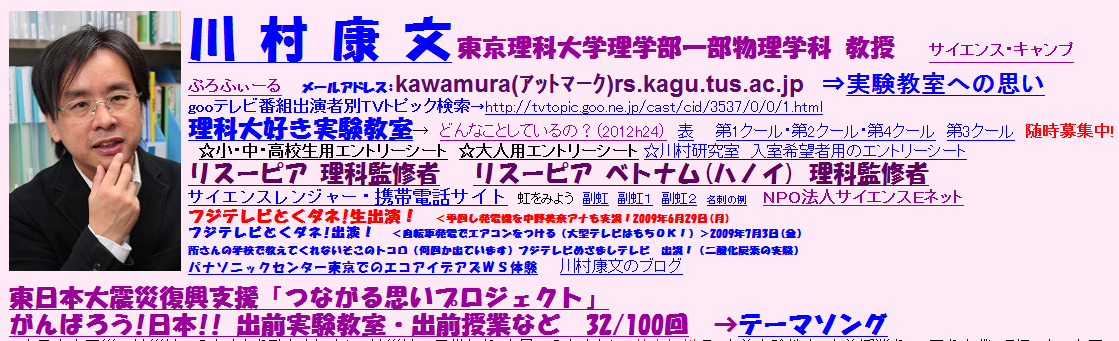 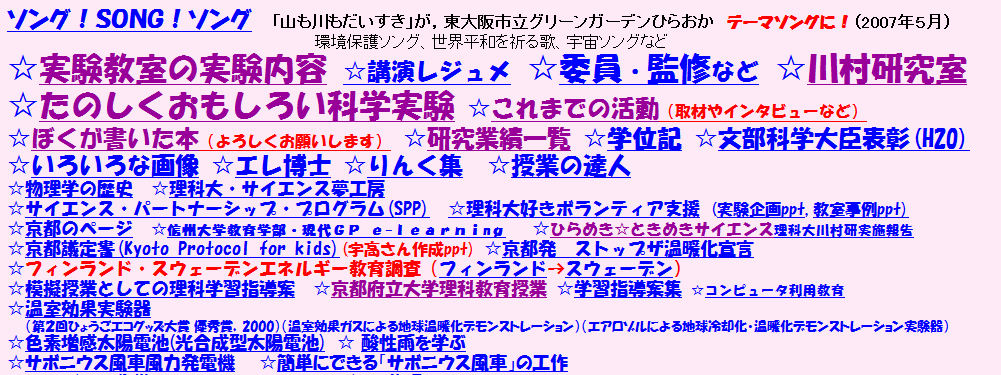 2
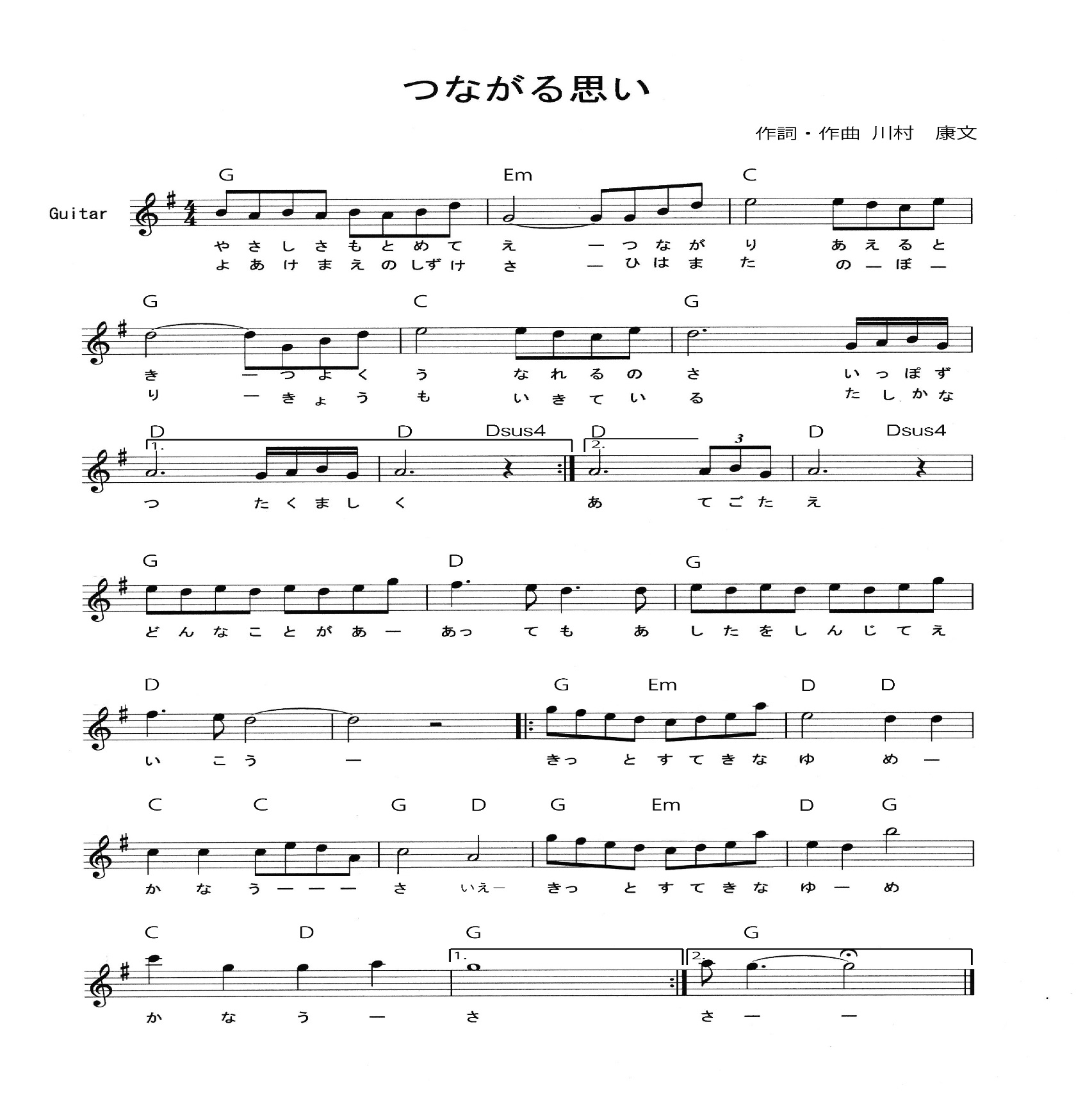 3
研究室の取り組み
サイエンス・コミュニケーション特別演習ゼミ

理科大好き実験教室

火曜日・水曜日は午後6時30分から8時10分まで
将来、理科教師をめざす学生に、
→理科指導や実験指導も得意で
しかも生徒のハートをがっちりつかむことができる、
そんな先生を育てたいと考えている
二大研究テーマ
３．１１までから，
そして３．１１以降も
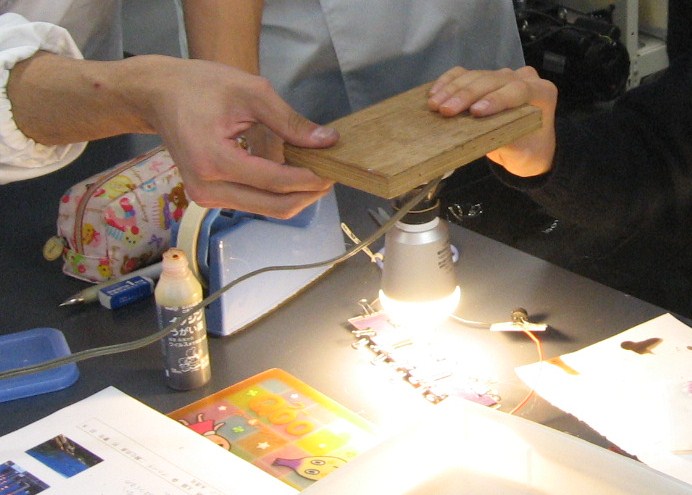 サボニウス型風車
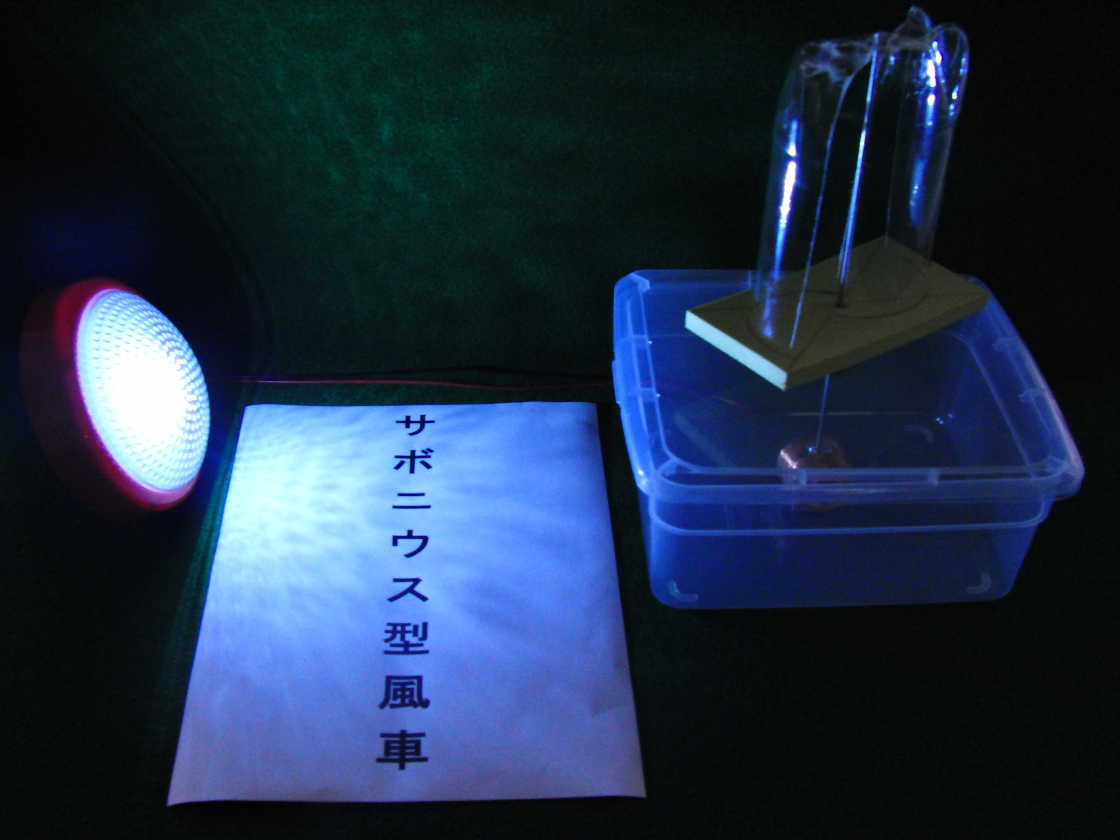 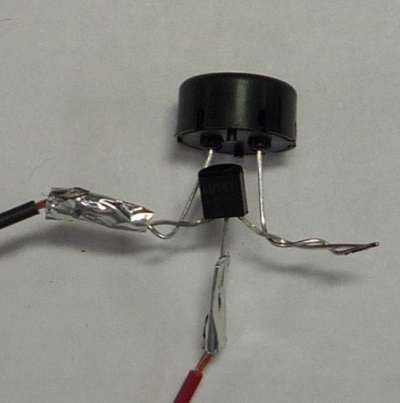 色素増感太陽電池
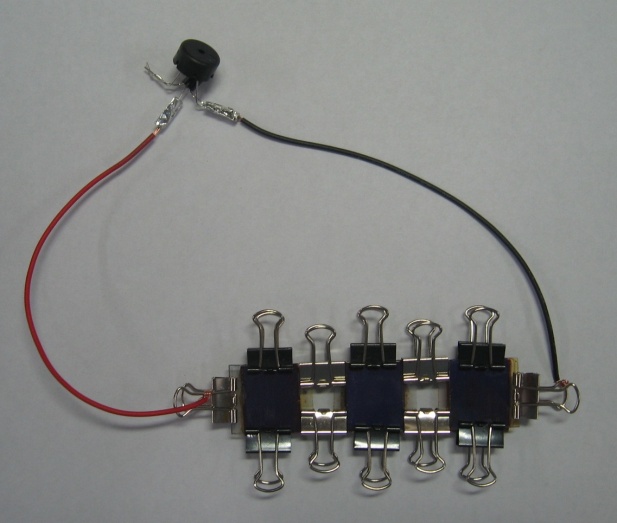 力の合成・分解慣性の法則
エアートラック
力の合成・分解
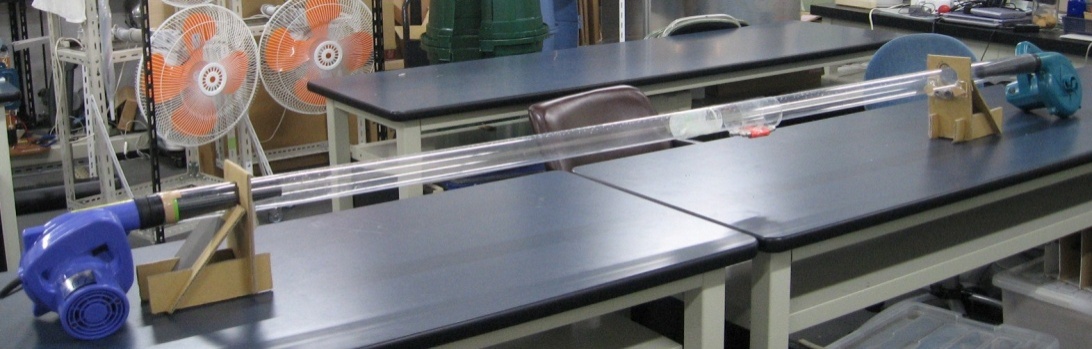 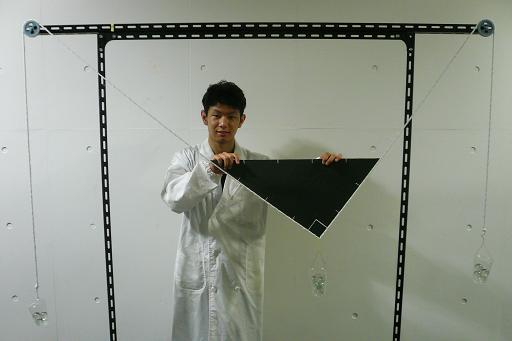 大型風船ホバークラフト
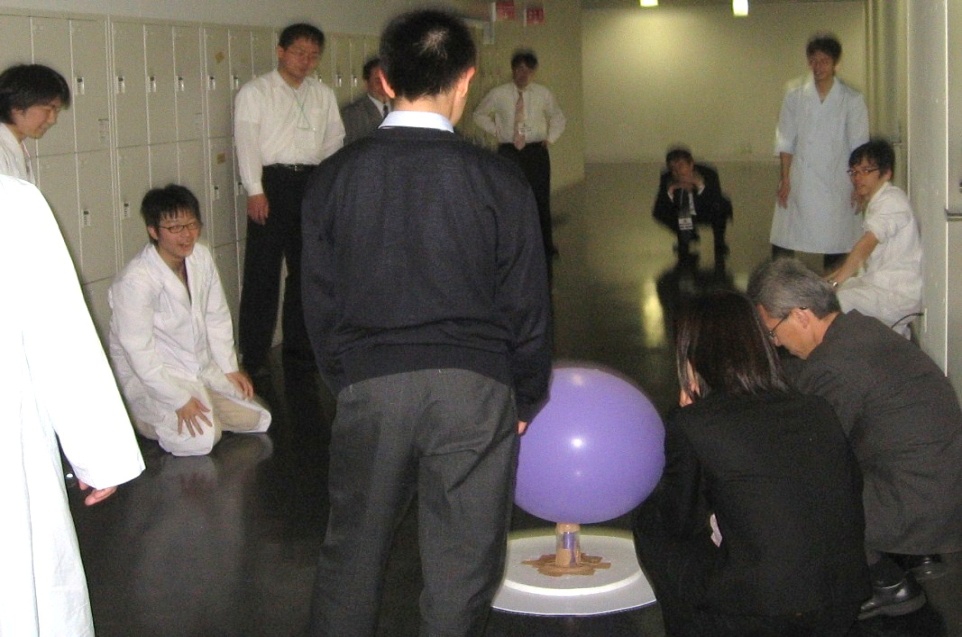 自作型ばねはかり
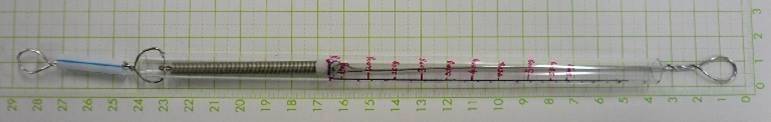 摩擦力斜方投射
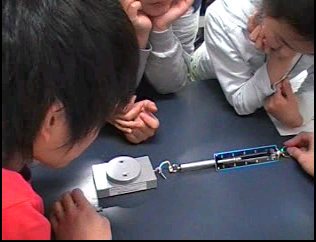 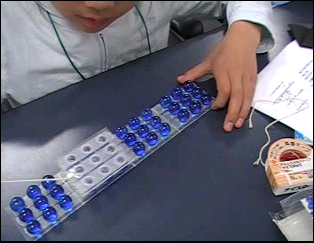 摩擦力実験
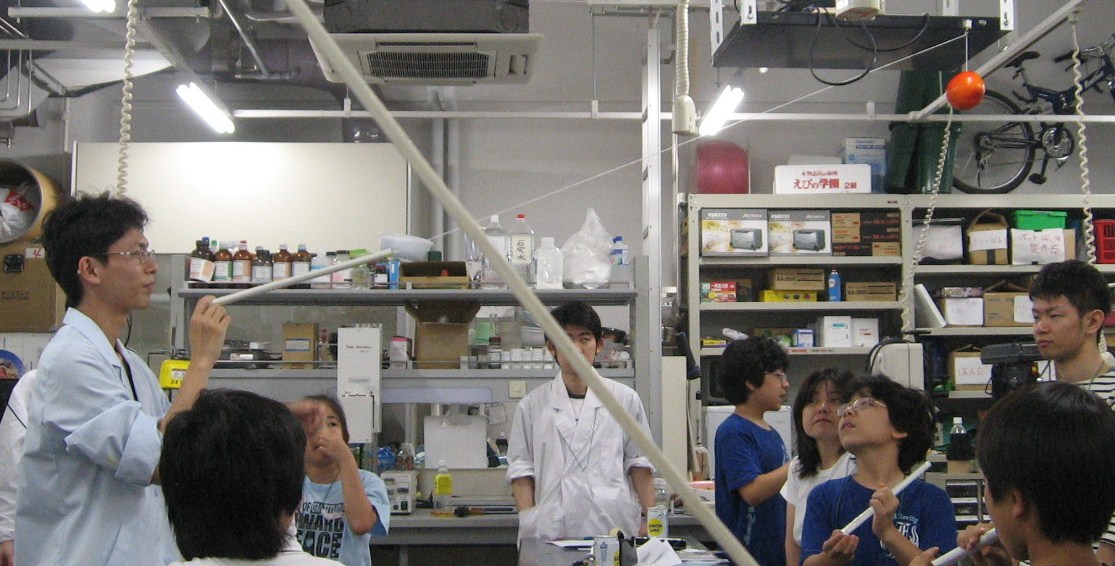 モンキーハンティング
慣性力単振動
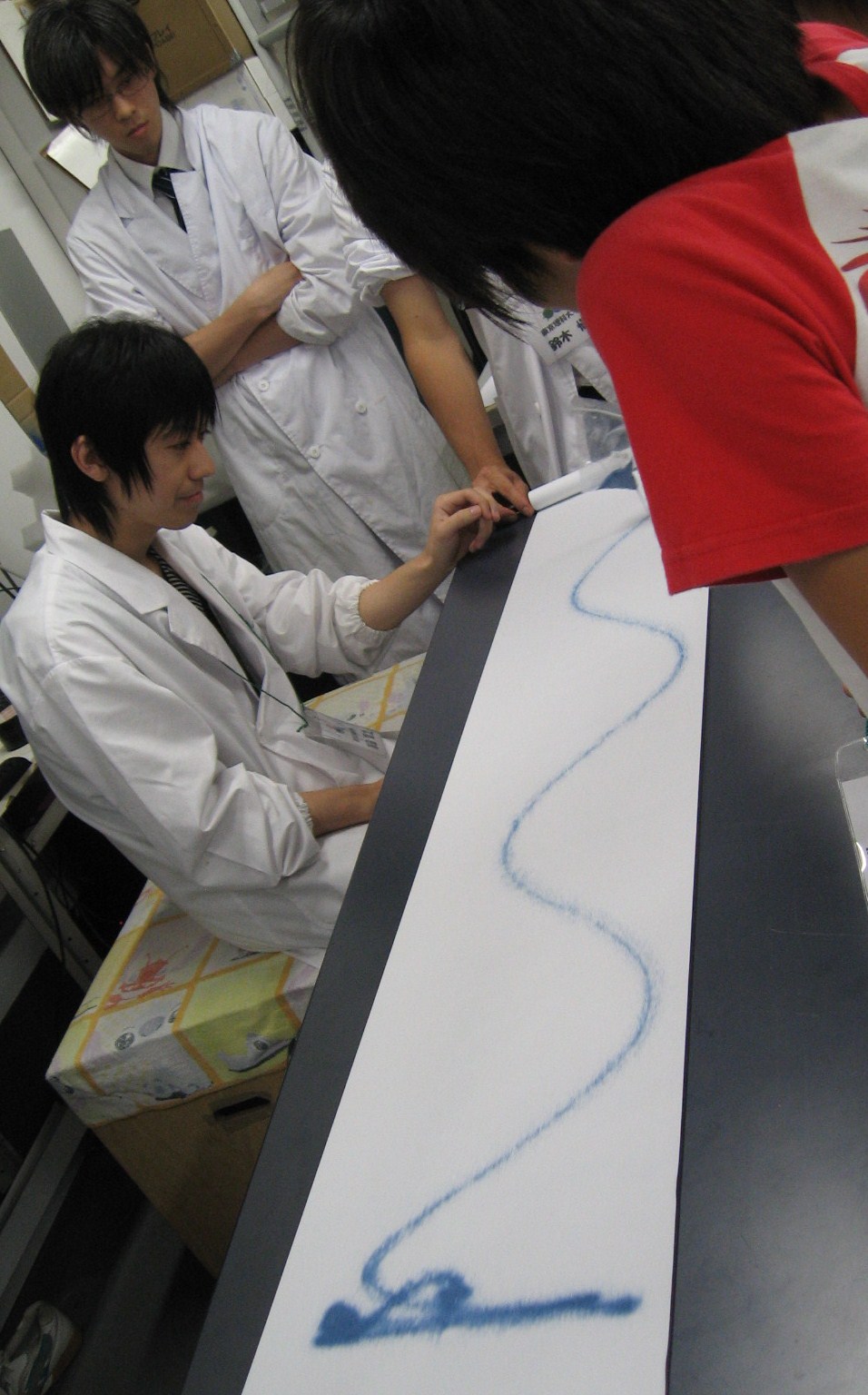 色砂振り子
これまでの
慣性力実験機
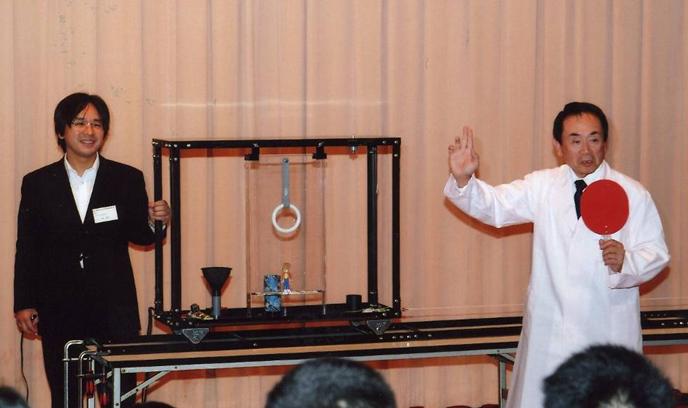 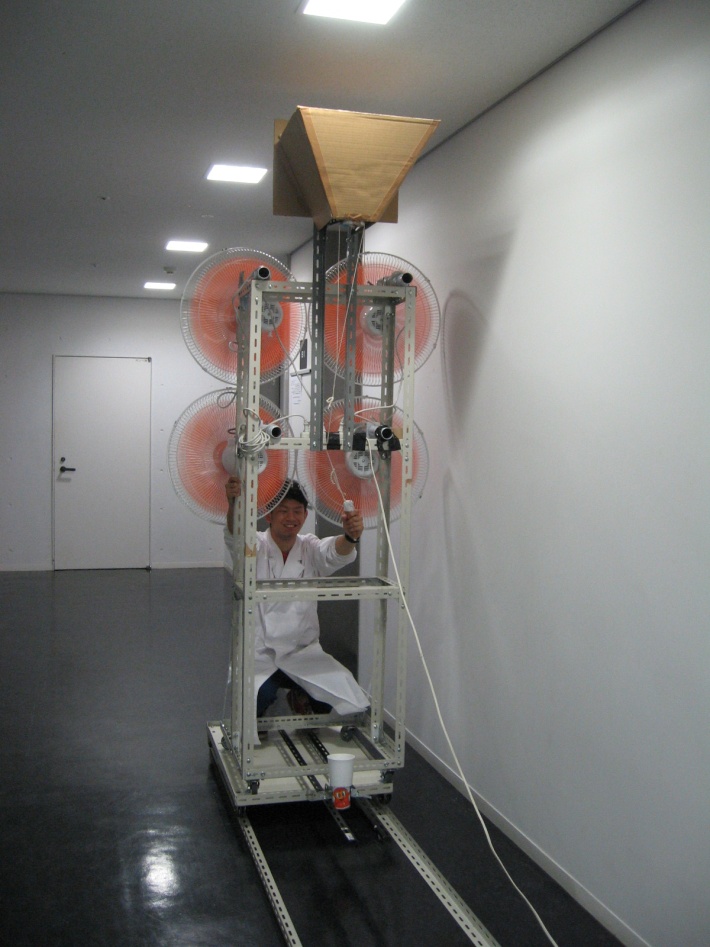 人が乗れる慣性力実験機
力学的エネルギー万有引力
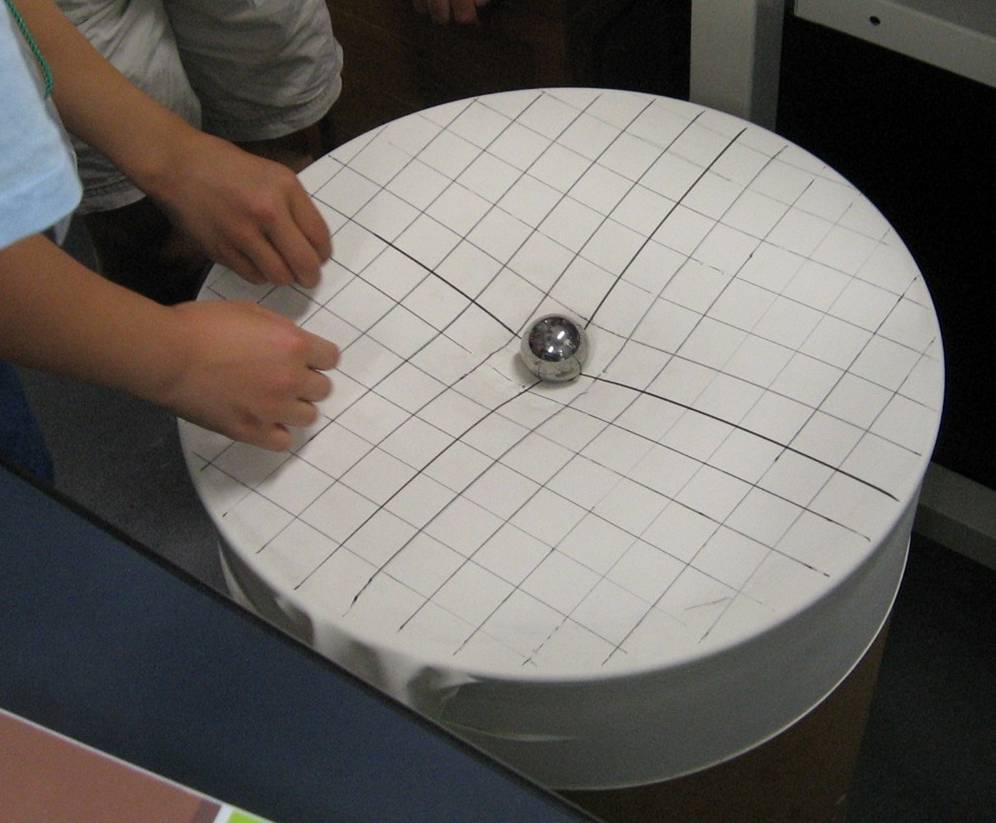 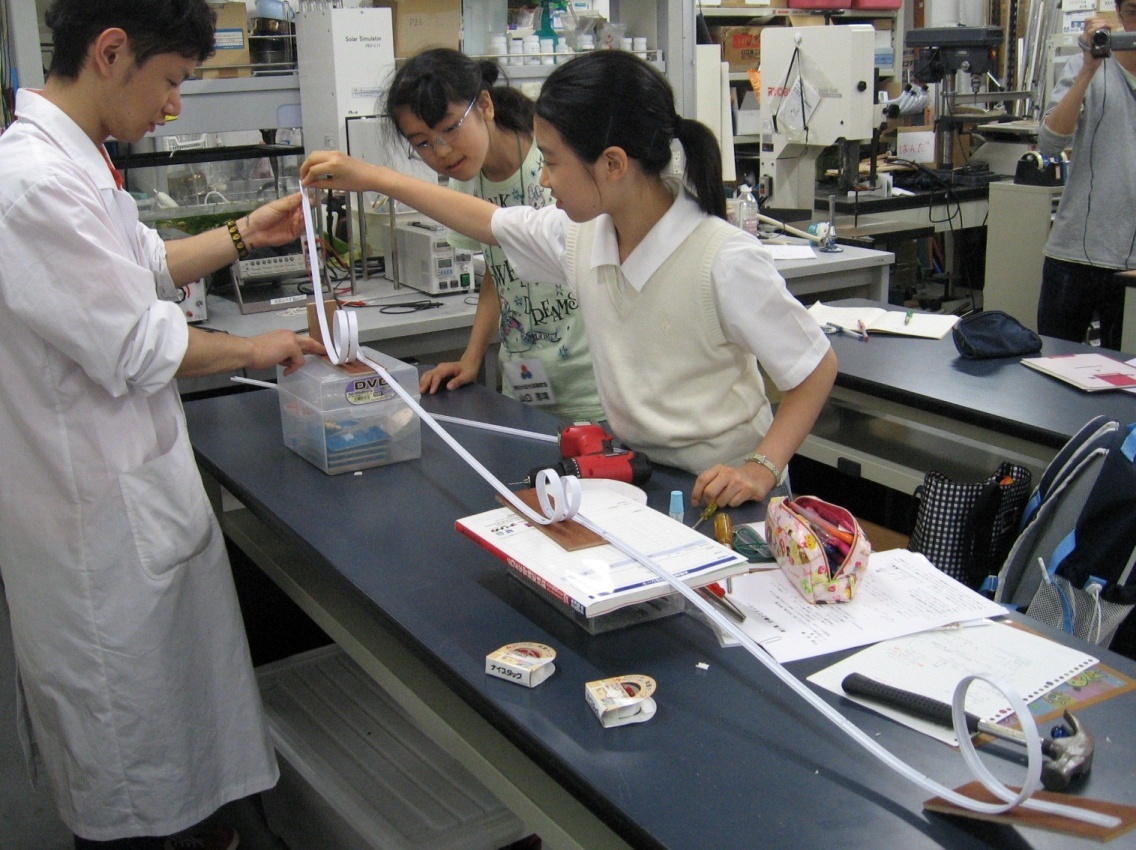 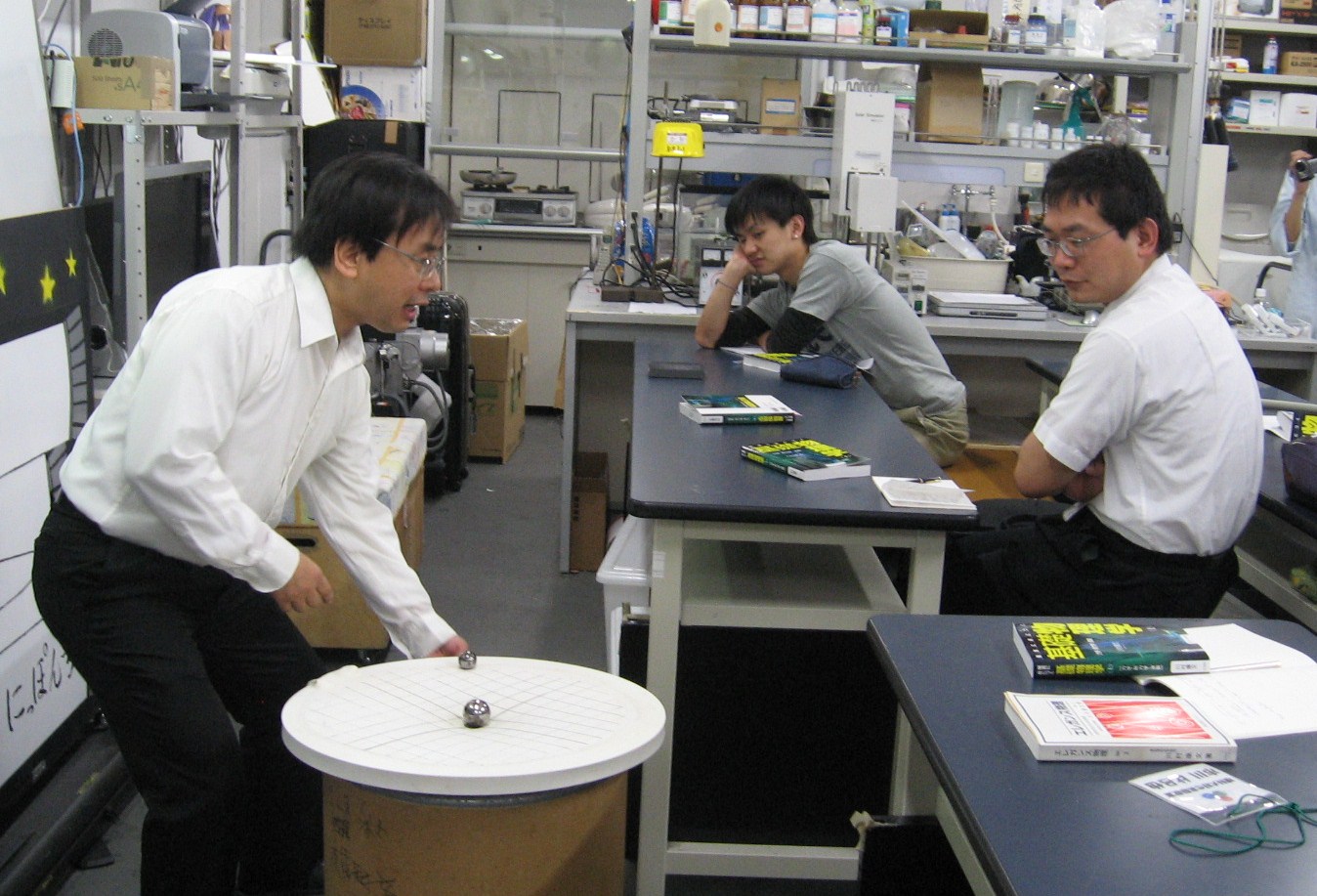 万有引力説明機
ループコースター
運動量
かっちんこっちん衝突球
ボーリング衝突球
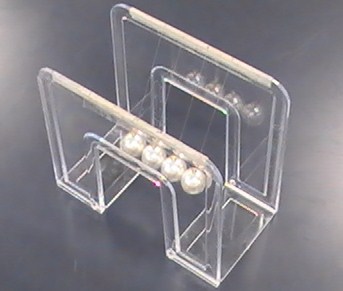 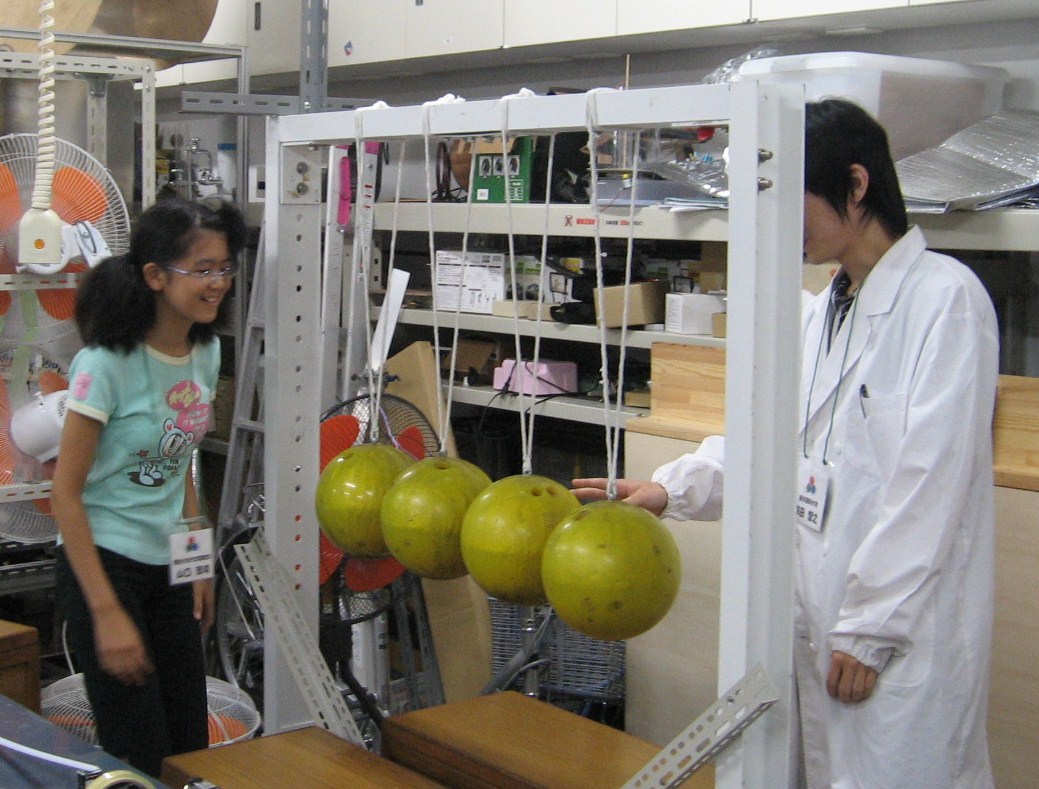 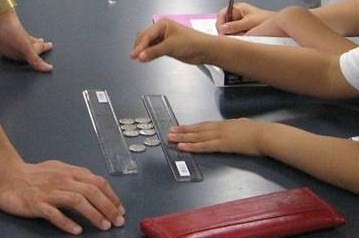 コイン衝突
力学改良編
摩擦力の実験
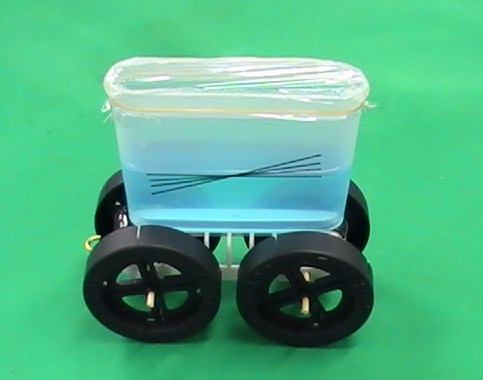 手作り加速度計
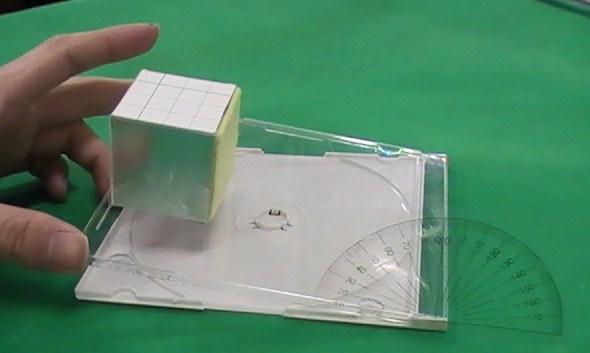 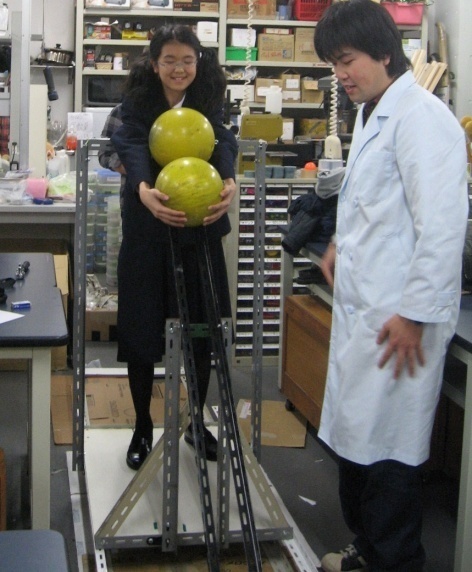 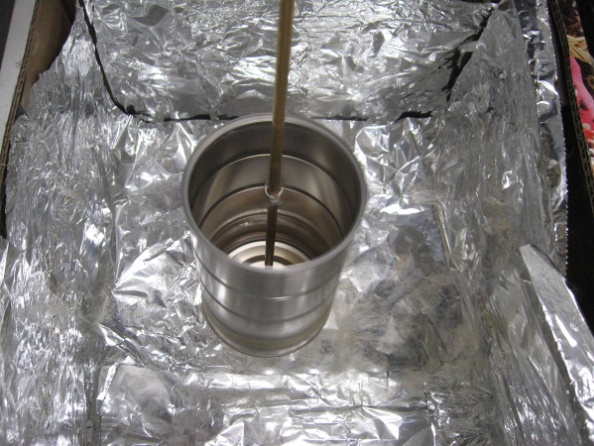 ビー玉カー
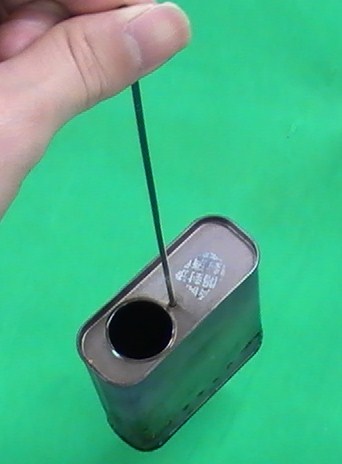 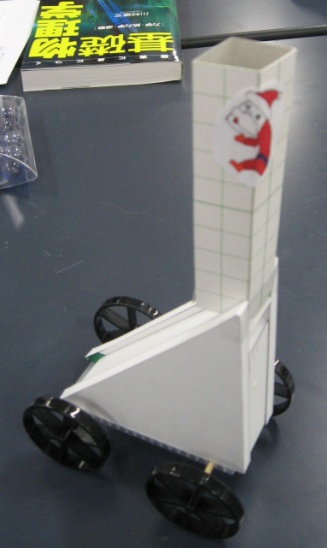 円運動、綿飴実験機
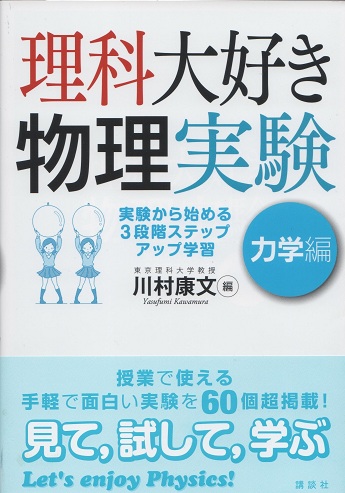 現在，川村研究室では，新たな力学の実験本を，研究室全員で書いています!!
熱ボイル・シャルルの法則熱力学の第1法則・第2法則
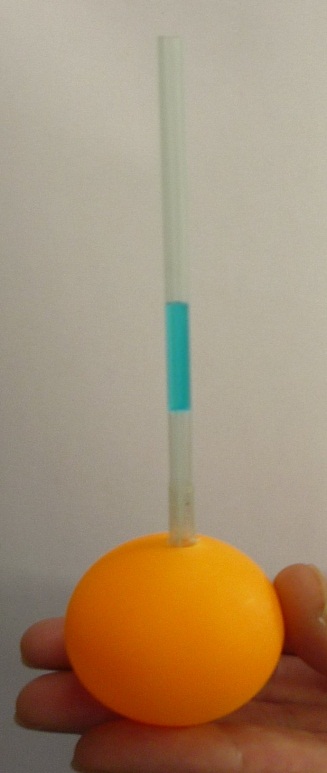 雲を作ろう実験
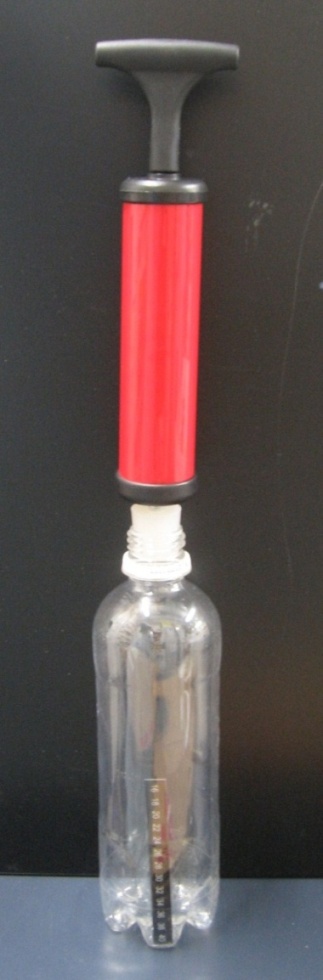 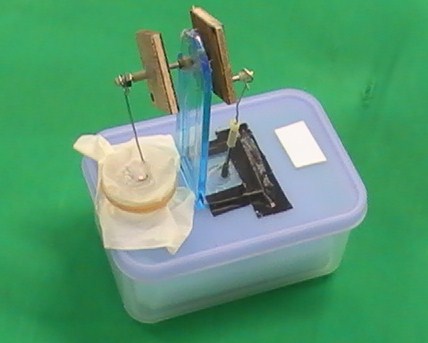 スターリングエンジン
温度計
分子運動論
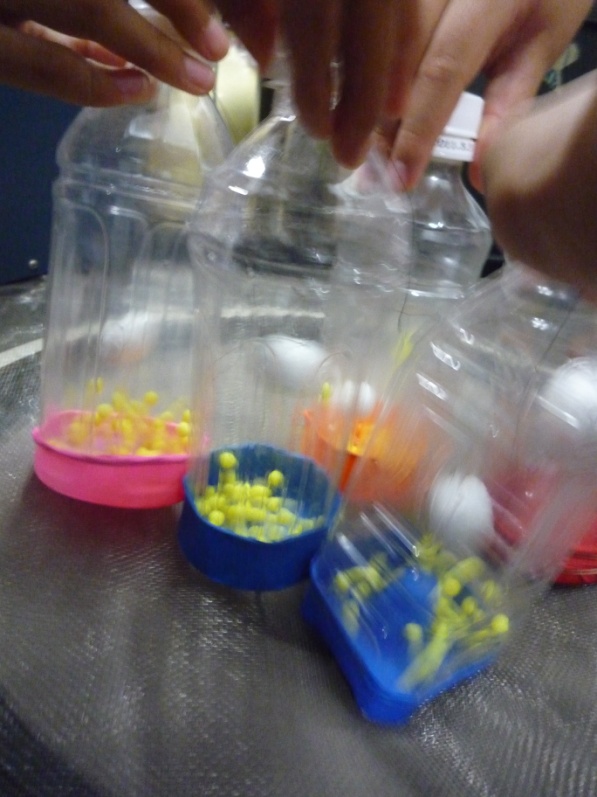 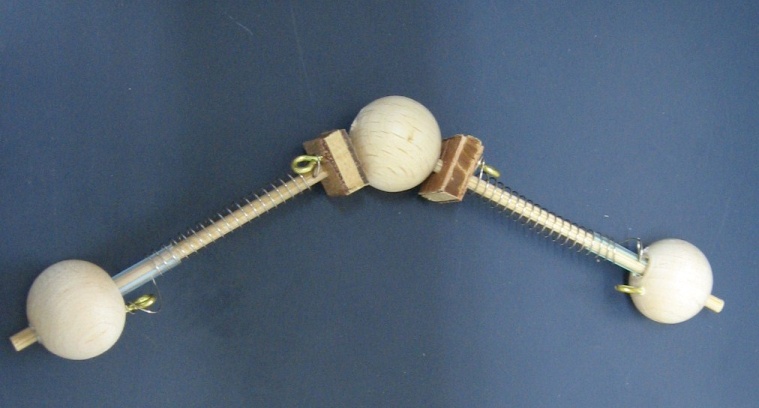 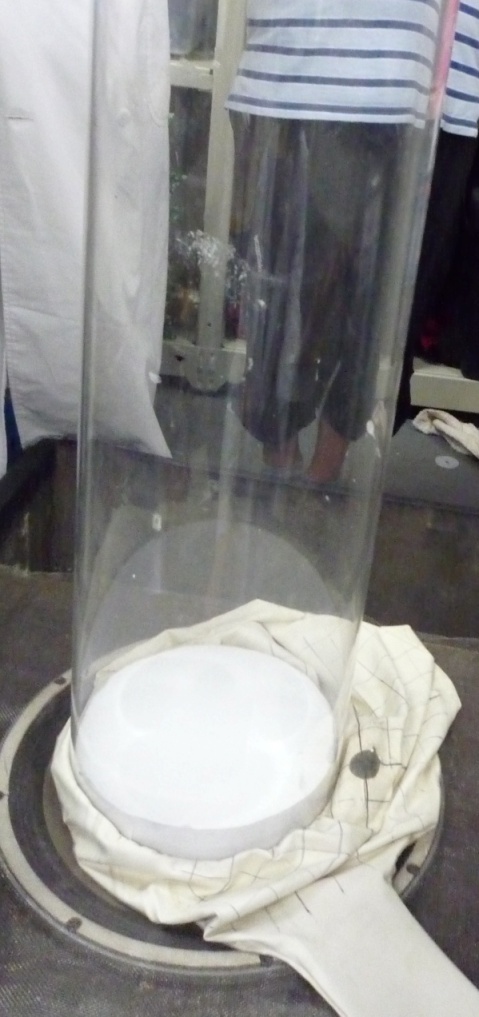 気体分子モデル
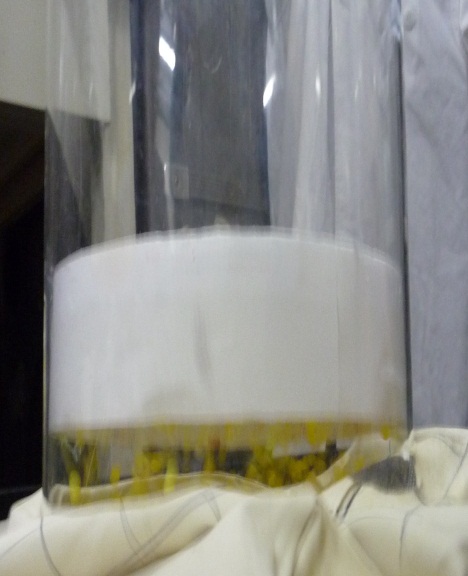 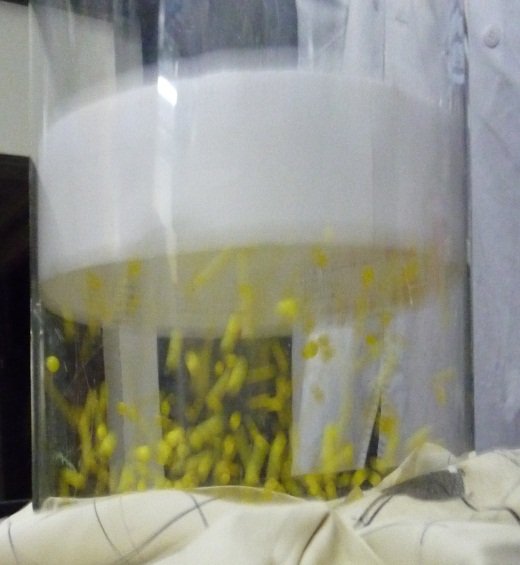 分子運動論モデル
波動・音波
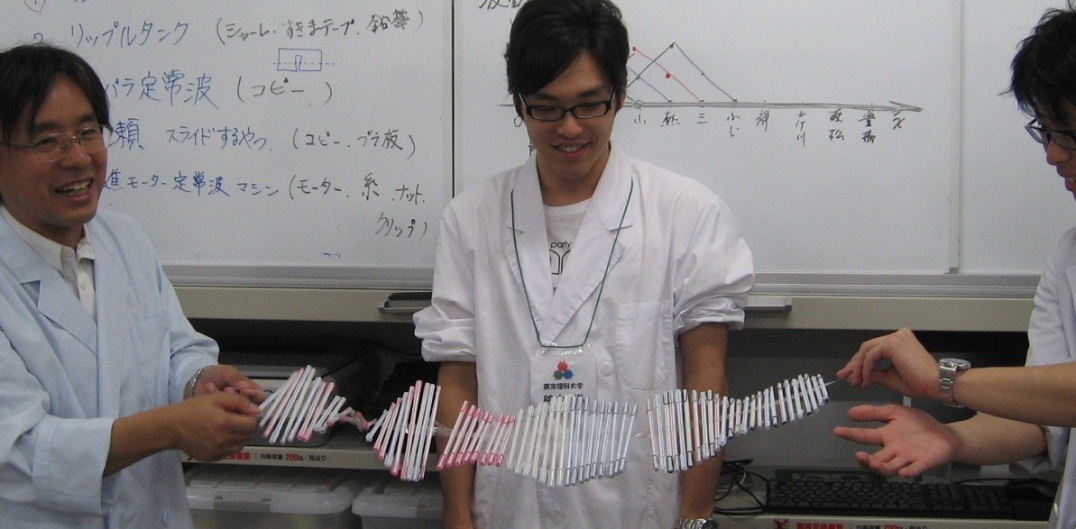 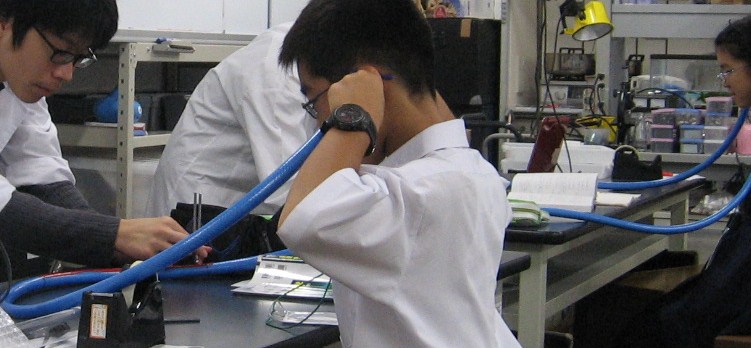 ウェーブマシーン
クインケ管
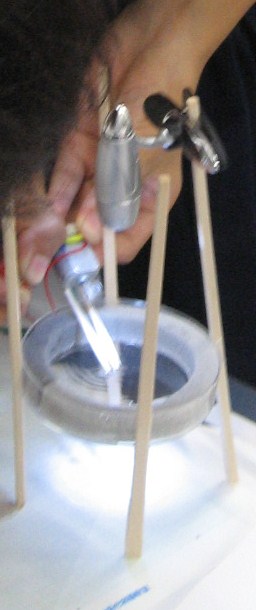 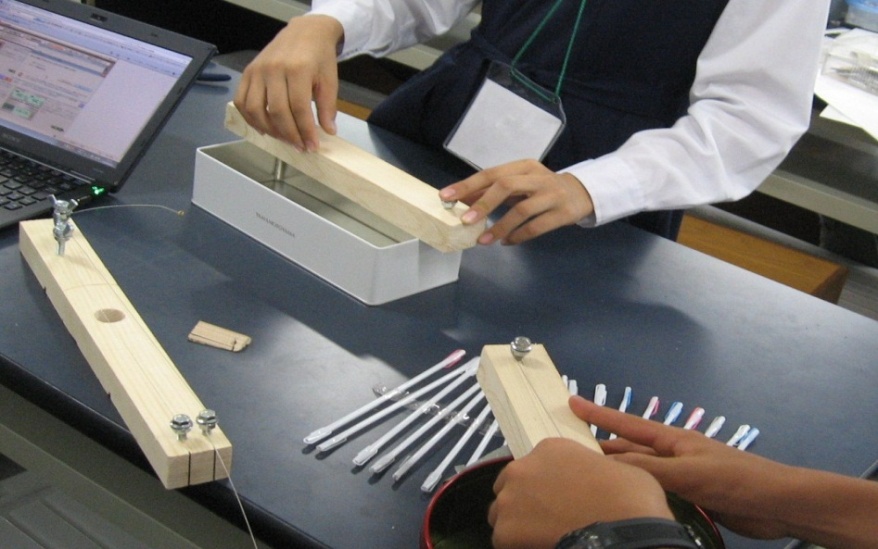 モノコード
リップルタンク
共振・共鳴
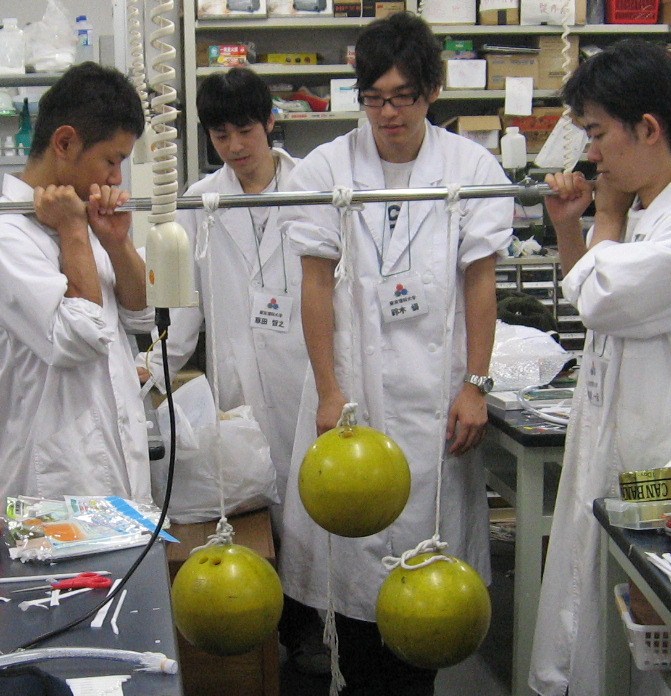 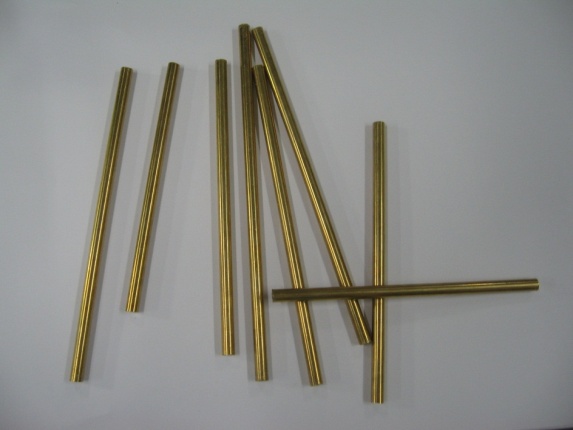 シンギングパイプ
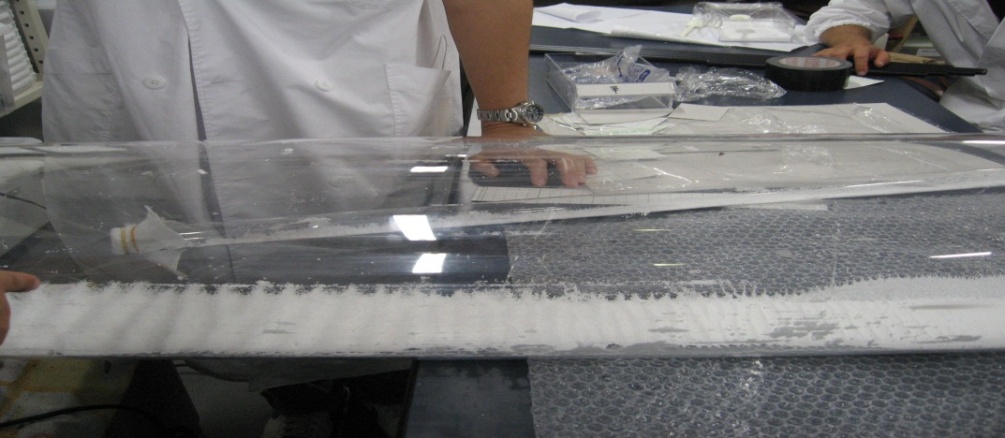 巨大クント管
念力振り子
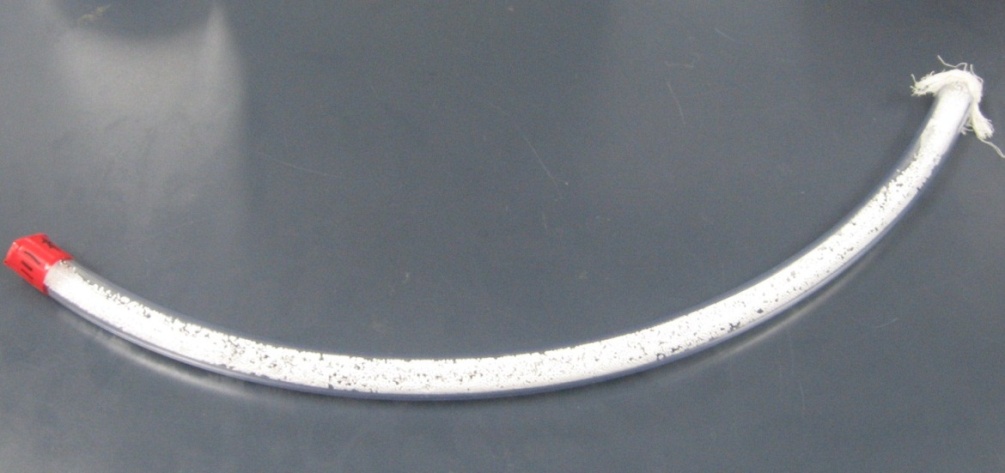 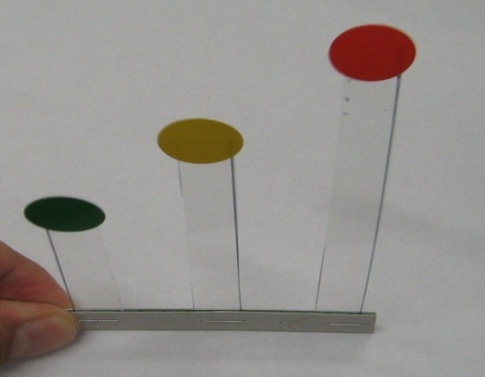 クントチューブ
幾何光学１
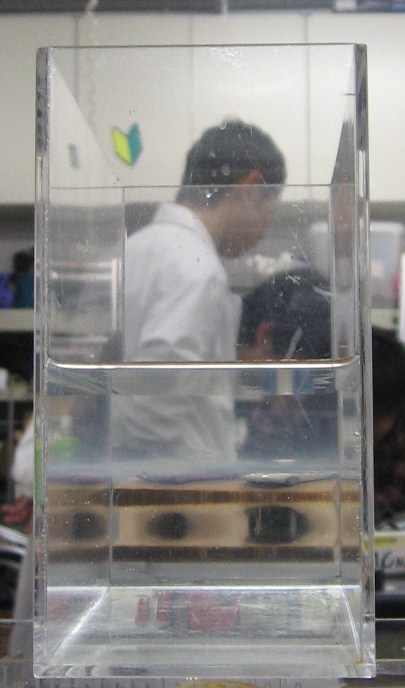 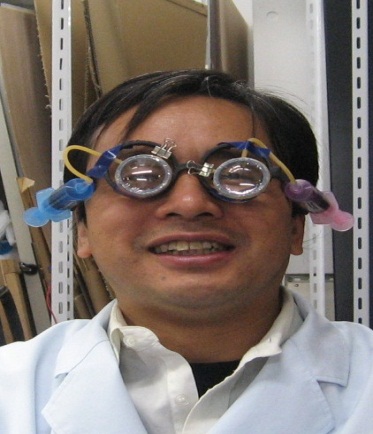 水めがね
蜃気楼
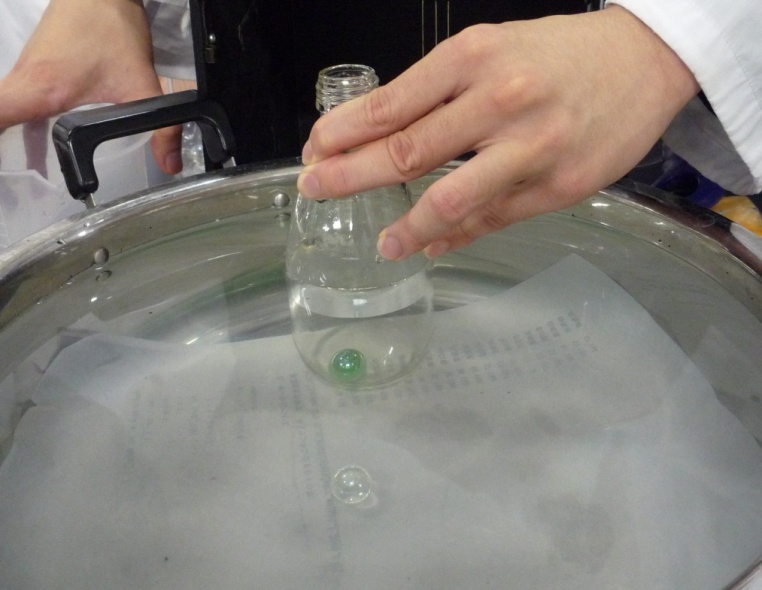 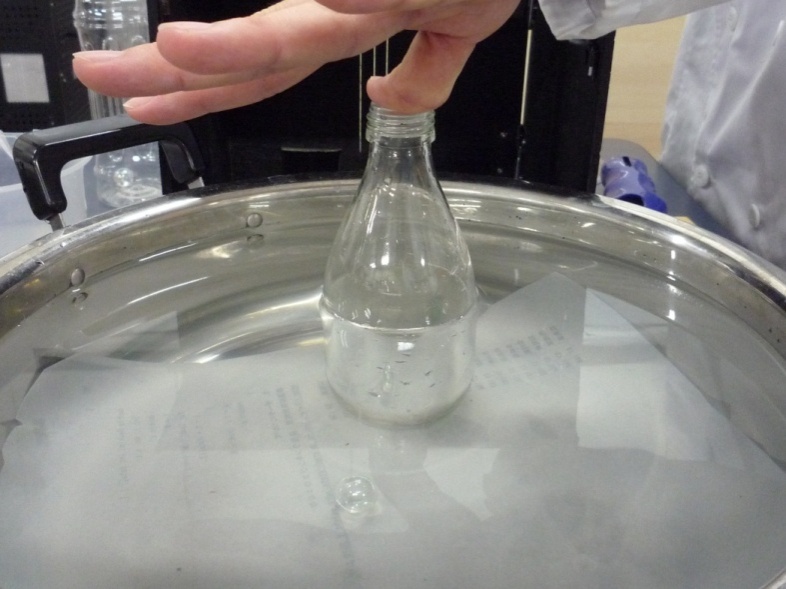 消えるビー玉（全反射）
幾何光学２
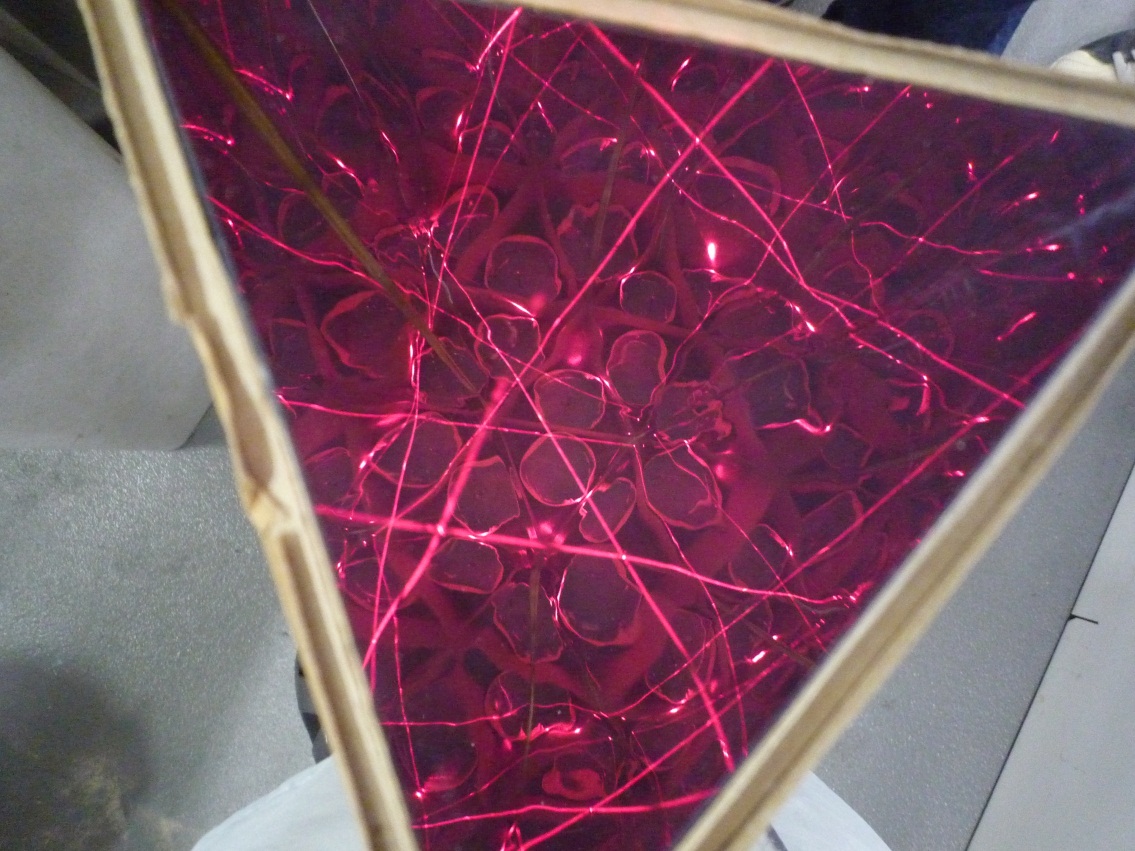 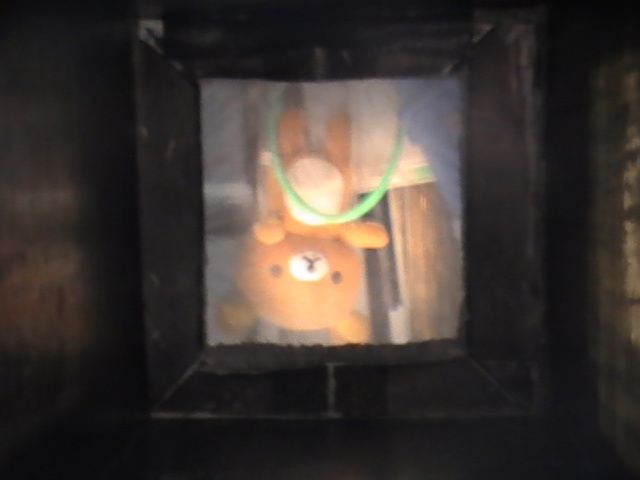 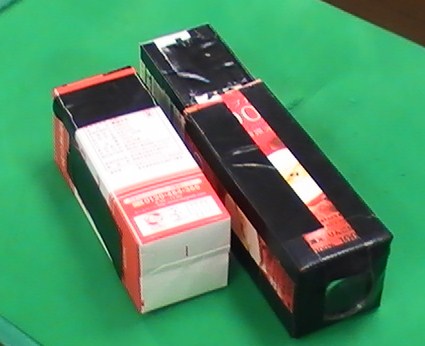 万華鏡
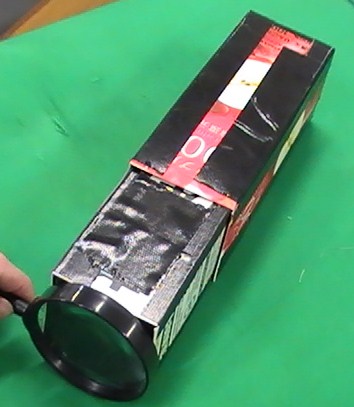 ピンホールカメラ
レンズ付きカメラ
望遠鏡
顕微鏡シリーズ
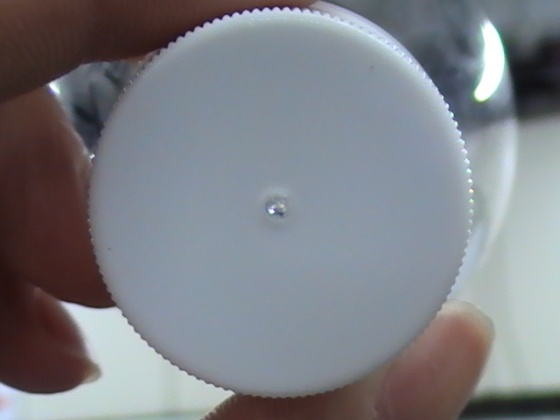 ペットボトル顕微鏡
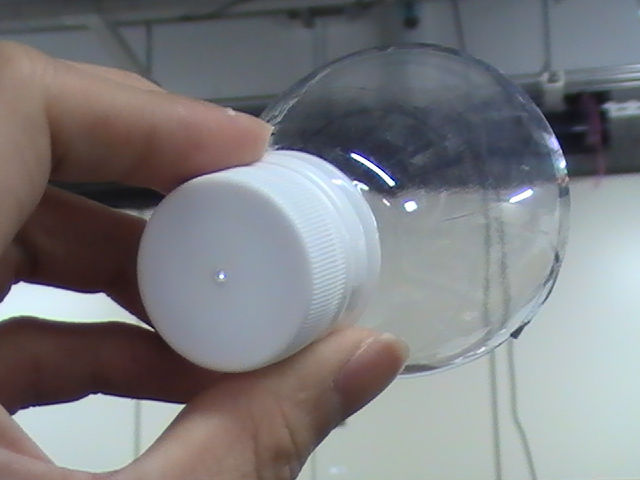 研究室に来ればみられる
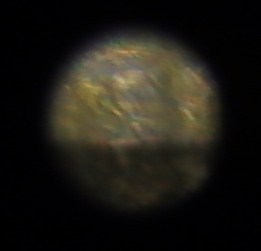 葉緑体
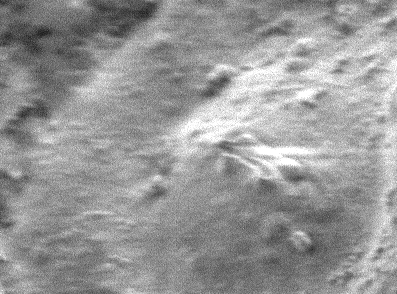 気孔
普通の顕微鏡
電子顕微鏡
光の干渉・回折・偏光・分散
LEDライト
透過型・反射型回折格子
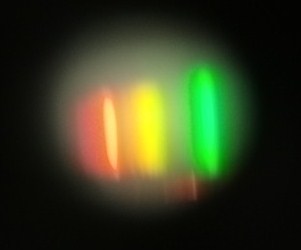 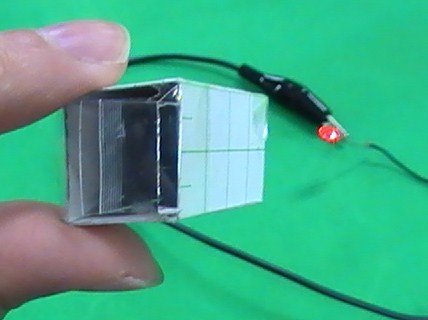 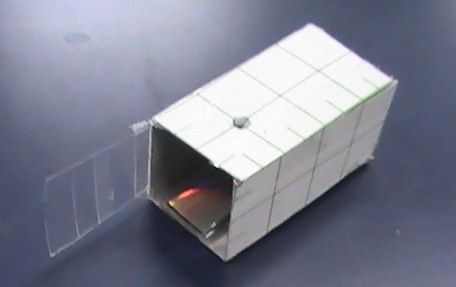 干渉縞が見える
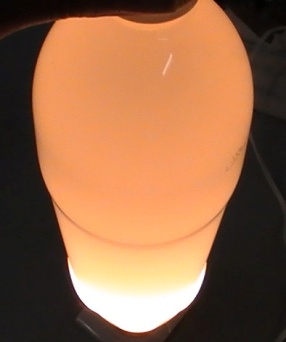 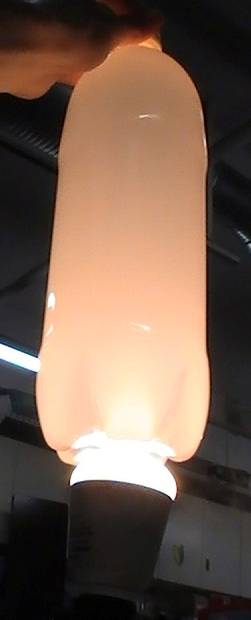 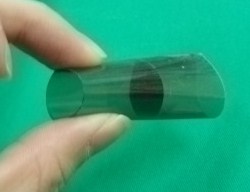 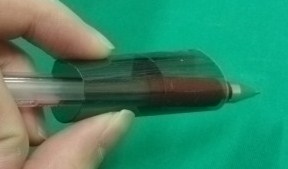 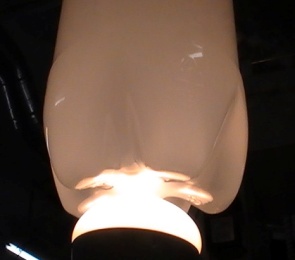 夕焼け実験
ブラックウォール
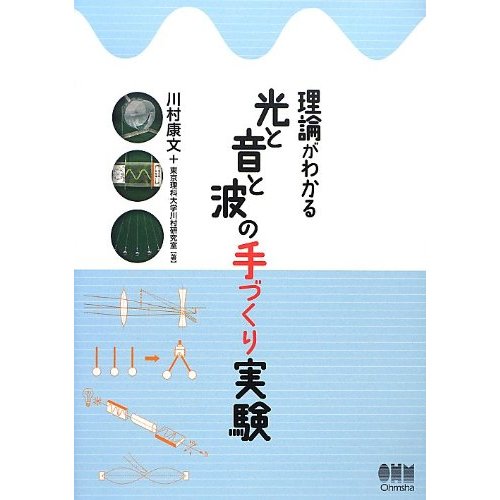 電磁気学編
まだまだ続く、挑戦
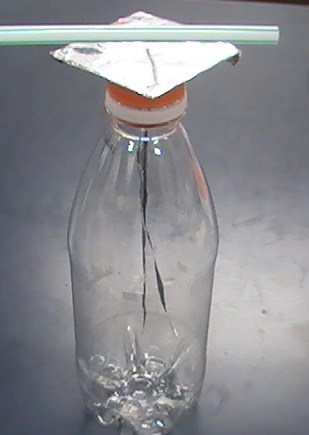 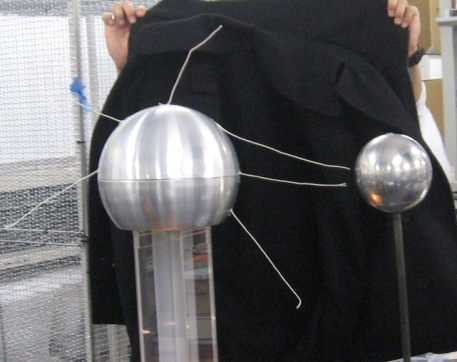 ○静電気：電気くらげ
              空き缶転がし
              バンデグラフ○お持ち帰り実験 : 追いかけっこストロー
                           ペットボトル箔検電気○雷実験○コンデンサー○燃料電池:○食塩水で電球をつける○マイスナー効果
電気力線
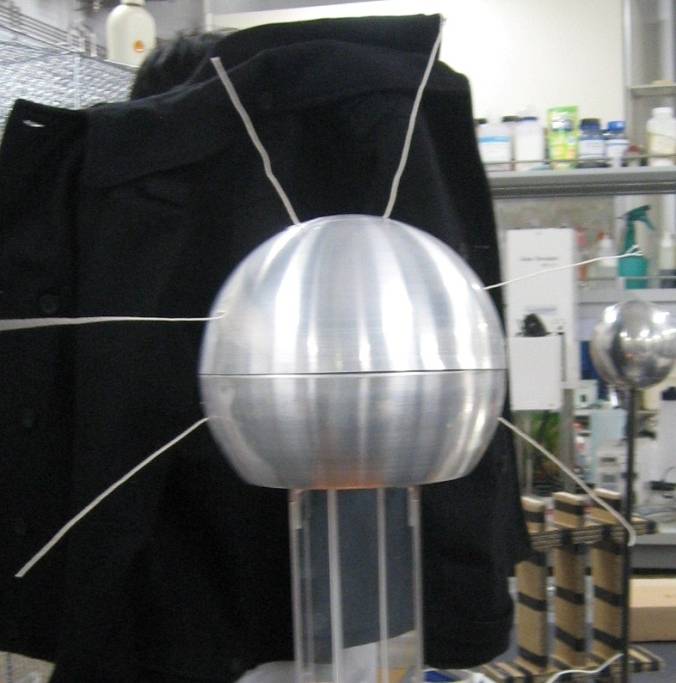 はく検電器
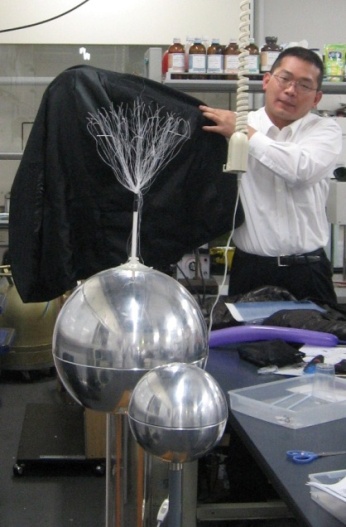 川村研究室は
電気くらげ
あらゆることに興味を持ち、
毎日ワクワクしたいと努力するやる気のある学生を
求める
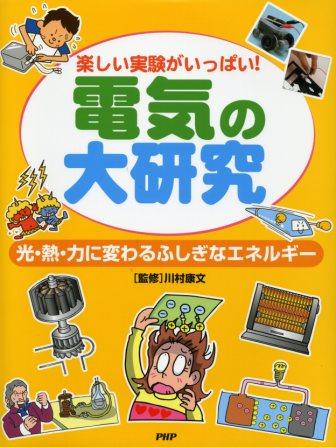 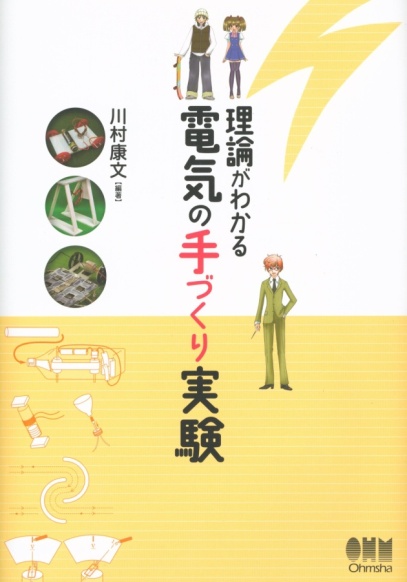